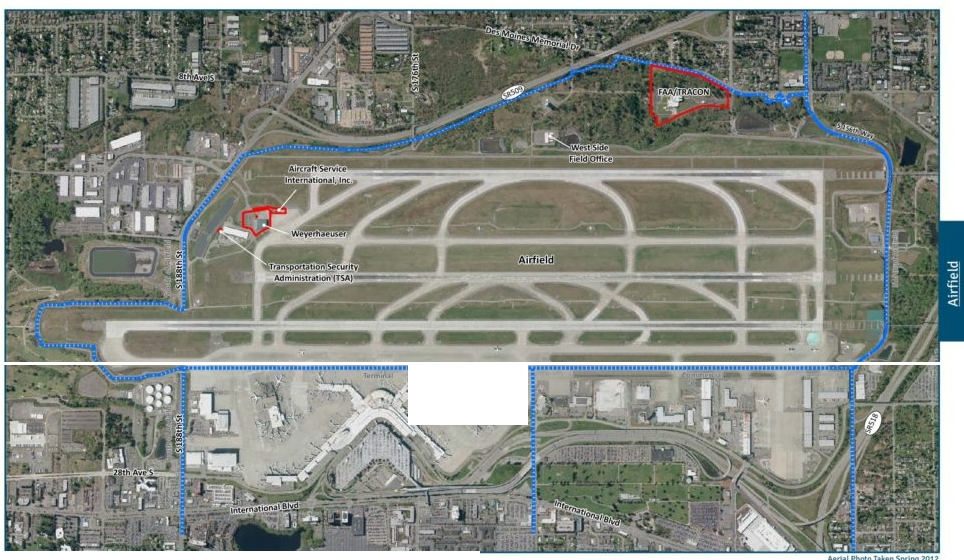 ............................
•
Zont  Ma tc hUnt 8oundity
PortofSeauleLease Boundary
2.000
500  1,000
0
Fttt
Page 92
1 inch • 1,000 fe-et
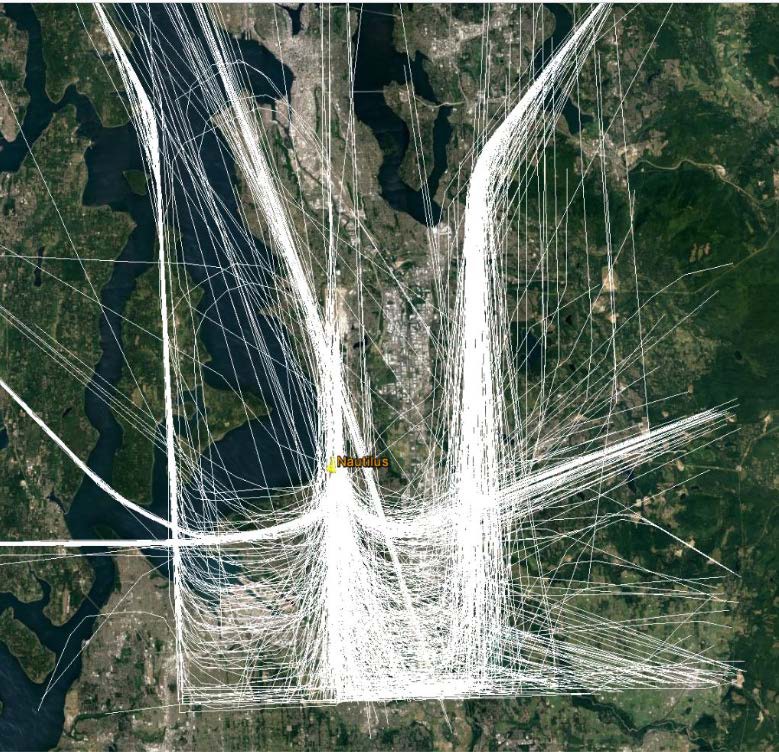 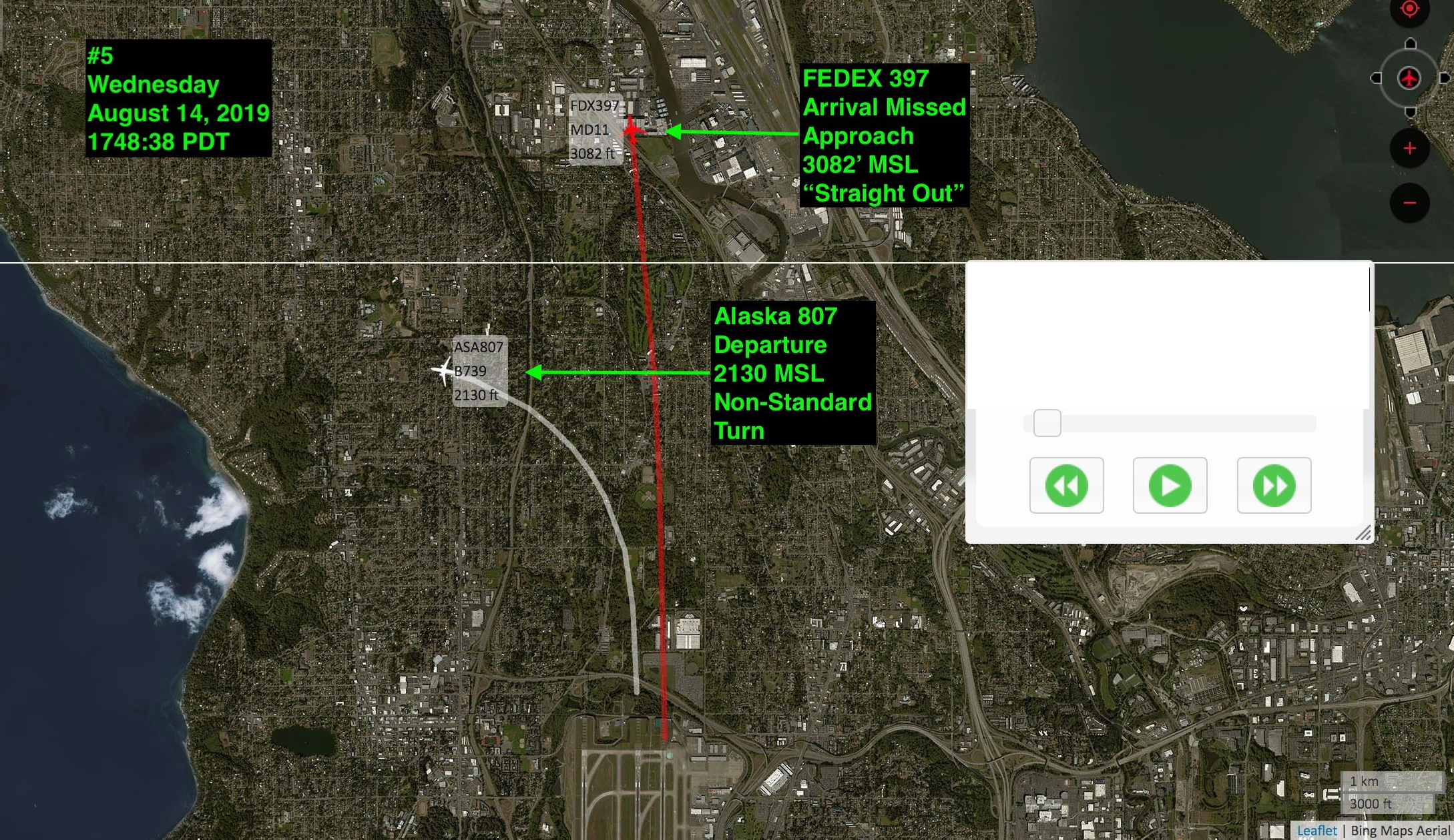 Playback Controls
x
08/14/2019 05:48:38
3x
Current time:
Replay speed:
Automatic Zoom	v
Fenceline monitoring
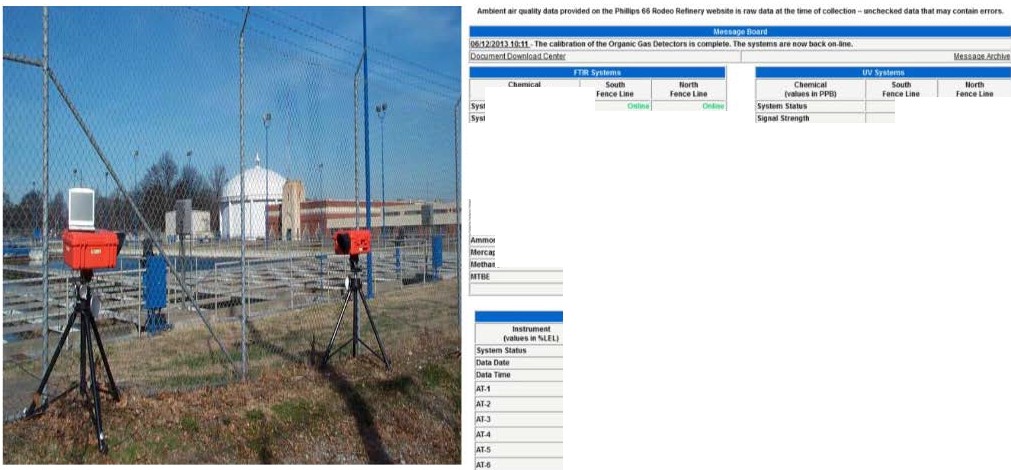 IV...	 IIIPPV,l
n
........
Dltat•
i lilMIIIM
CWOOIIDltu,._.
0,(Wt
,S.l.llt,ll_lt Dlotllle
,	 ..-;';':°c:W::;fe-	- - , ,,.":. ',=;
IM¥XI
l,UMC
:IO,  , c:,c,.-;,,:;i--
-  ,. ,:,.0 .11
DettO.i.  Dlltllmt  1.) IIUtldl_,
lc-ttio11)'tSIINIOI
t$. 11,.A,Or>--
l...
::t	:
-	1ltOOI
ND
IC)
15110
I!  tt "ll
,.r,
lt.- .1.i:,.o1.1MOIOlliH
IJoWH!rllroc.arw. •
ND
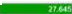 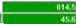 -·-
NDI
ND
,'.",[
,N.D,
.,,.,,- - -
ND[
ND
ND
ND[
20,U,-O,.I.1.1
.,..ll
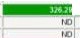 lltHI
,N.D,
,.,,
...
.tO...C,.Dr_tr.
,	'	I
Stl)filiffiSM!lte
-   20,>-00 u f
..,...,
,, 19:z1f
f11t[
ND[
.Slo•  SC,911911
ND
""
tw,., c-..,.....,,,,.
4 fl
w ...
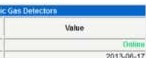 ------	-
--
-	r
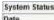 ,O IJ.Ol.17
"'..
IS1 11i
'nm,
..
f
lllfflPIH'-..-.rr1
,  .,, $0
oe
H\lf - l!yf -
I
fi.l
r
fllf
,o.wPo11111rn
WM tMPHI
r
oO
"
·•
I/MIiiOlf-.clloflhad W..t.NOl'IIIW...,
,._,.
•••·•
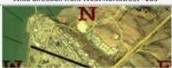 BAAQMD Mobile Monitoring Platform
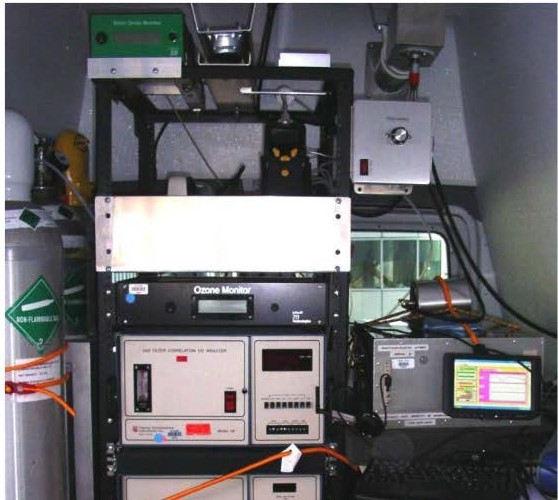 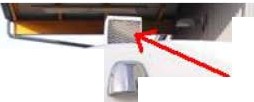 AIR	INLET
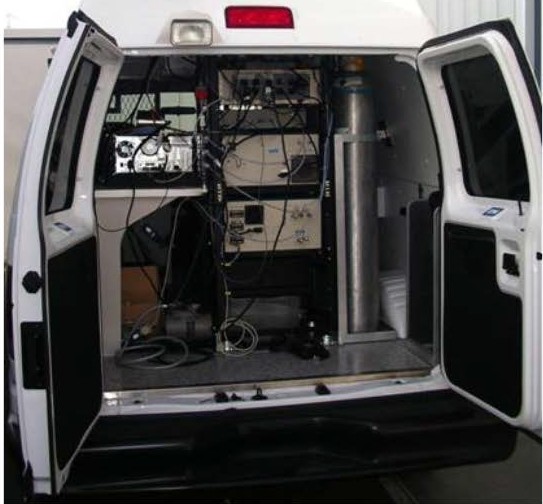 ------·
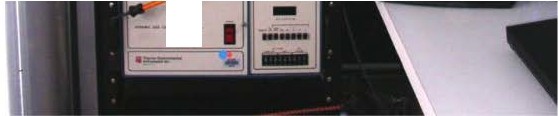 Study Overview
Conducted a mobile monitoring campaign to  measure annual-average traffic-related air pollution  levels for the ACT cohort
Built UFP prediction models
Characterized exposure for the ACT cohort and the  greater Seattle area
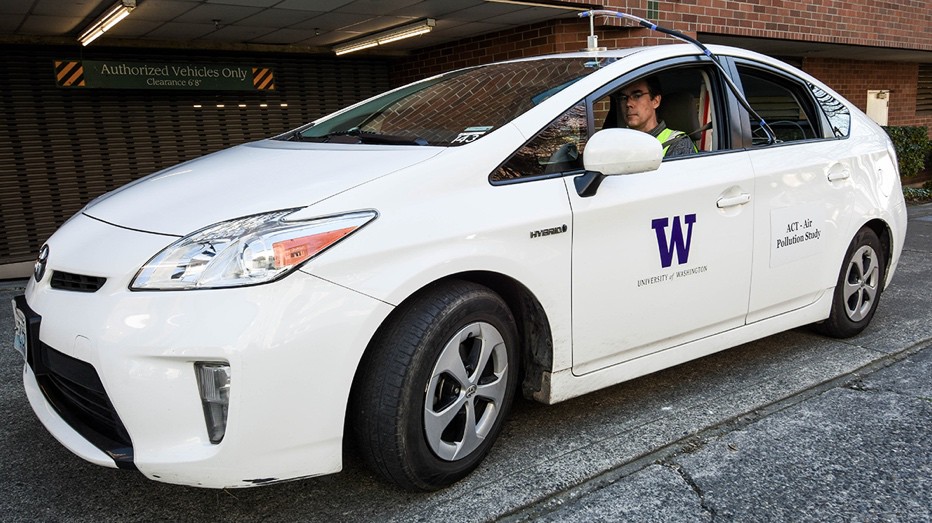 Photograph by Sarah Fish, fischs@uw.edu.
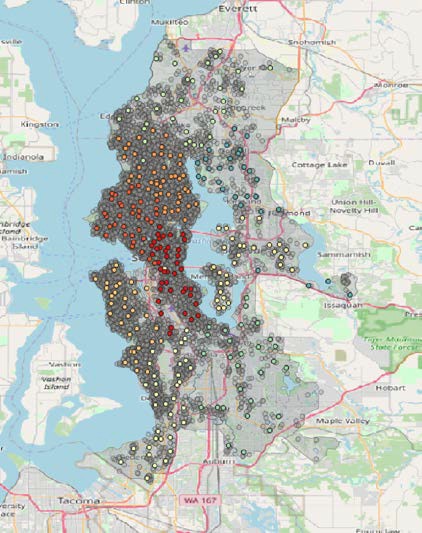 ACT Mobile Monitoring  Campaign
309 stop locations representative of  ACT cohort (large, geographically  diverse area)
9 fixed driving routes
2-min samples per stop
Measured UFPs, BC, PM2.5, CO,  CO2, NO2
A driving schedule  ensured temporally  balanced sampling
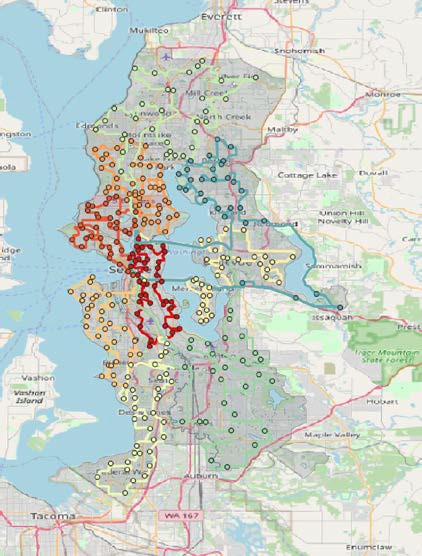 Top: Jittered ACT locations and monitoring stops. Bottom: Mobile monitoring routes and stops
Annual Averages
Collected ~27 samples per  site
5 AM – 12 AM
March 2019 – March 2020
>270 drive days

Calculated site annual  averages from the ~27 visits
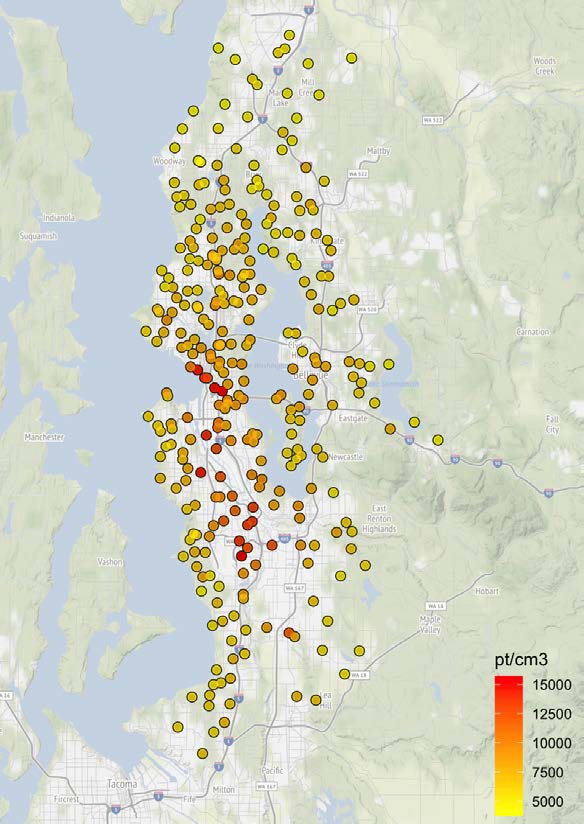 Annual average UFP estimates from mobile  monitoring observations.
Predicted UFP Map
Spatial distribution of  ultrafine particle  concentrations in the  Puget Sound region.

Pollutants associated  with roadway traffic  are distributed  differently than  ultrafine particles.
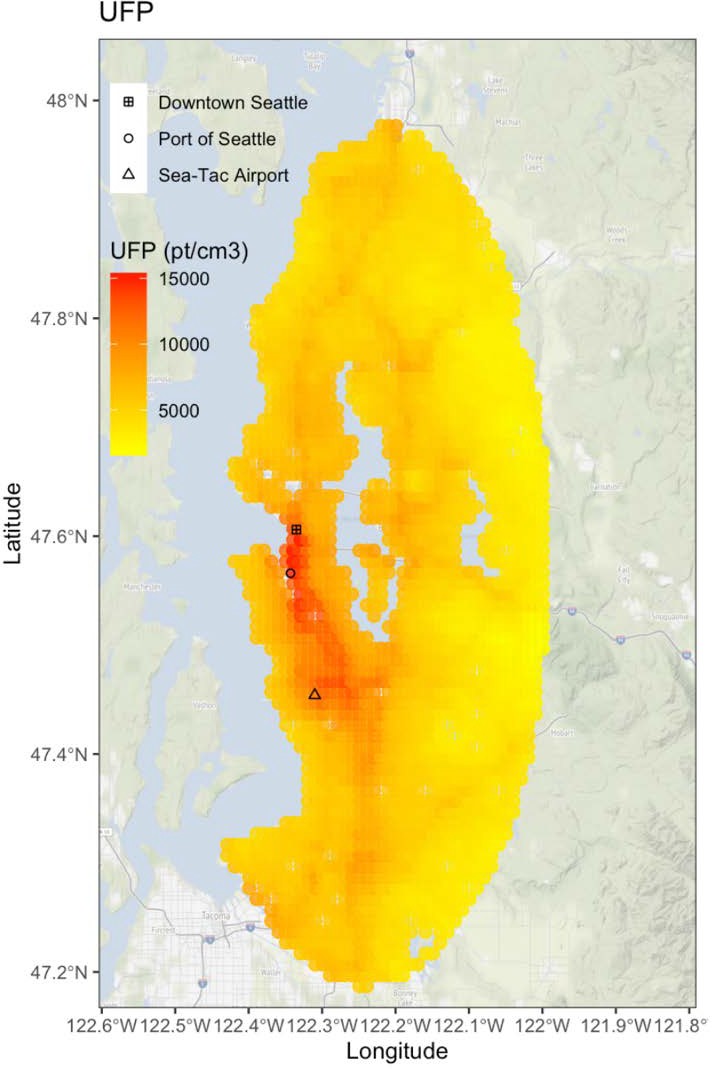 Nearest PSCAA Regulatory Air Quality Monitor
 is in Georgetown, 9.6M from
Sea-Tac Airport runways.(Measures PM 2.5 not aviation)
Blueberry Lane
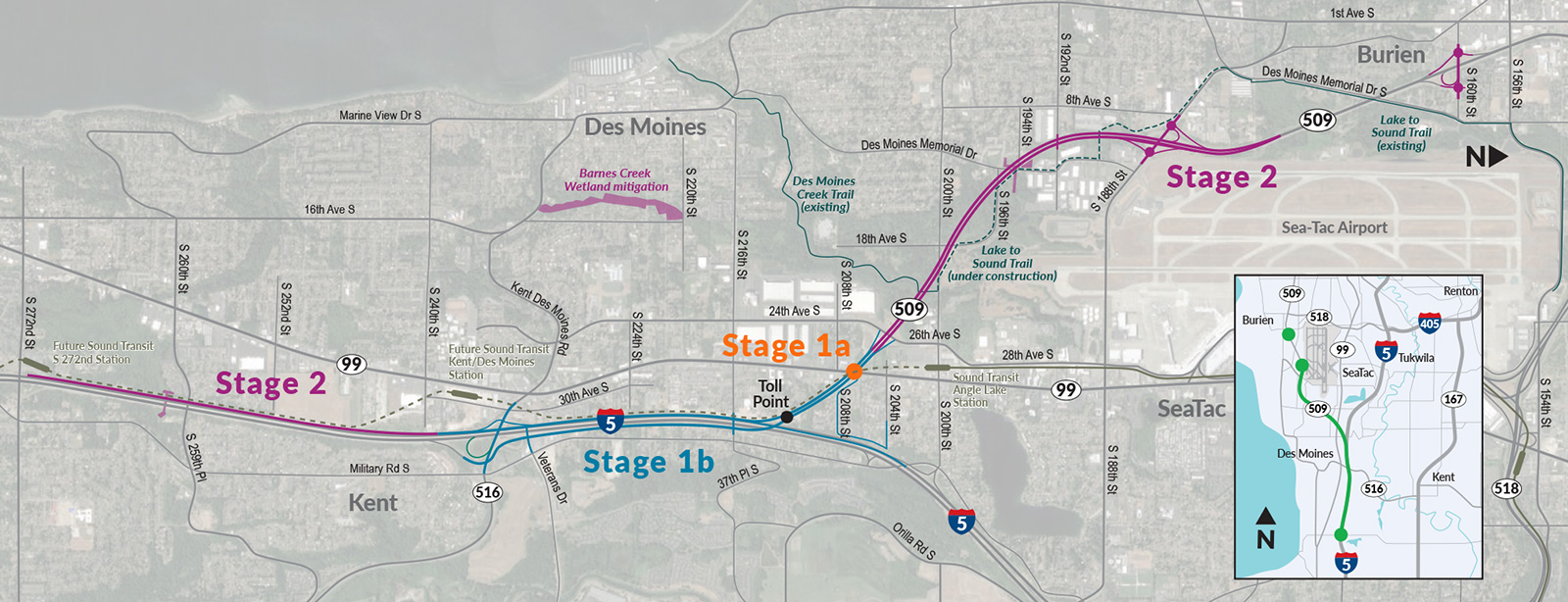 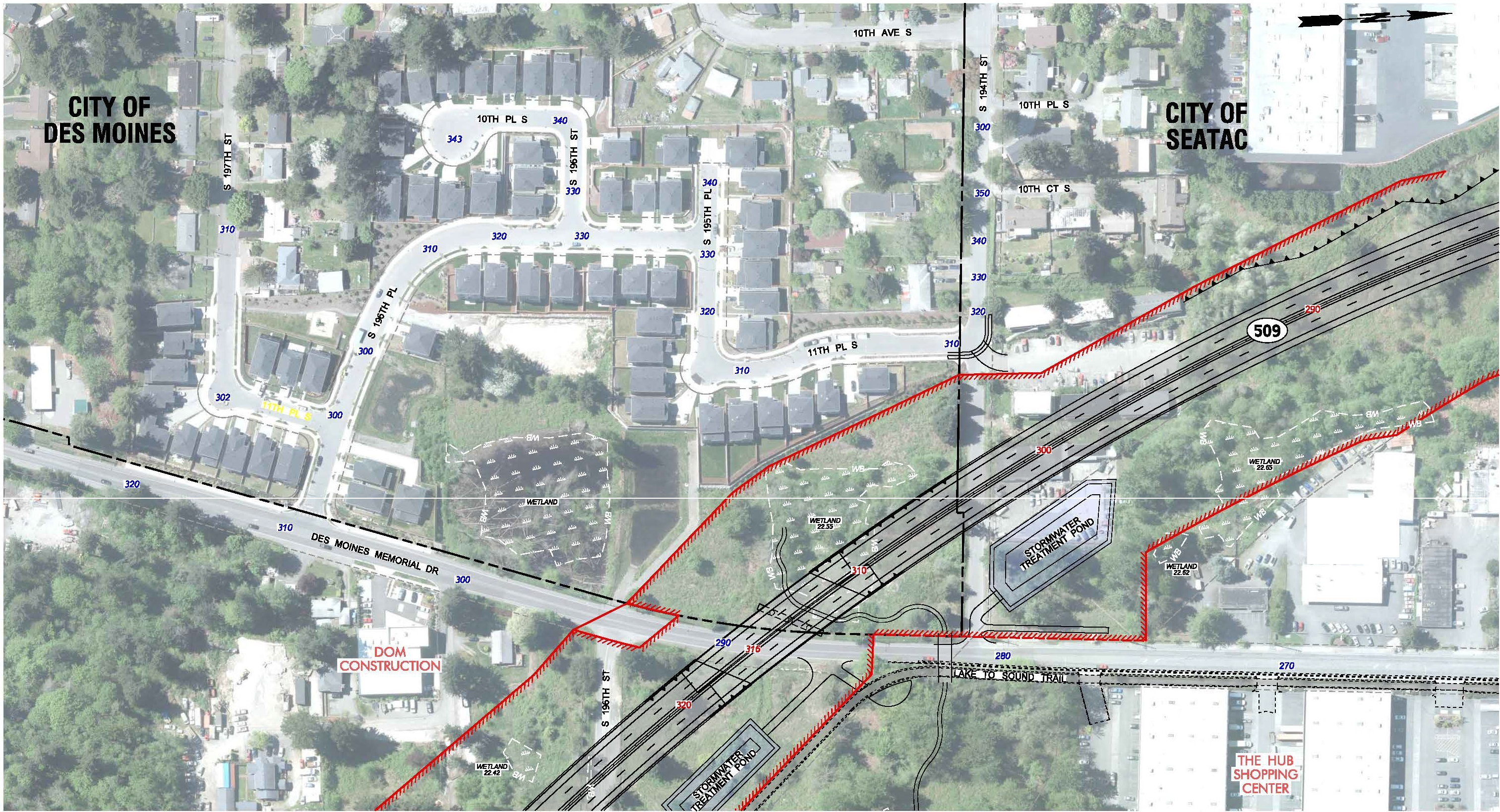 I
SONIC
COLLISIOyN
, ,CENTER
i
IIDI
I?:
Ii
a,, wsoo1
I
Puget Sound
1{
_ !!
GATEWAY Program
---------	v
_1,1c
:!
SR 509124TH AVE S TO S 188TH ST
:: I...
NEW EXPRESSWAY PROJECT
FOR DISCUSSION
B_L U_E_B_E_R_R_Y_LA  :_:_:_N=E_N E=l G H=B O R=H O O D=--- J
L==PU=R=PO=S=ES= =O=NLY====--